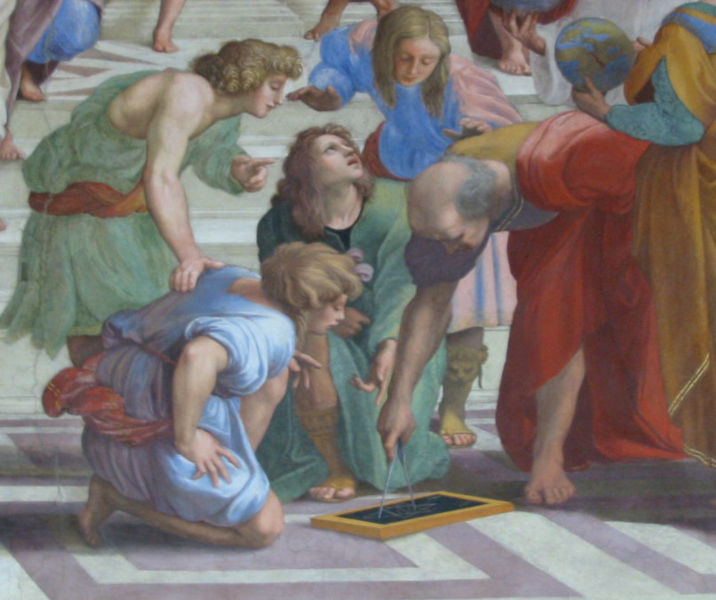 Horndeski Lagrangian: 
too big to fail?
Luca Amendola
University of Heidelberg
in collaboration with  Martin Kunz, Mariele Motta, Ippocratis Saltas, Ignacy Sawicki
Benasque 2012
[Speaker Notes: Da fare: fit SN nel void model; animazione ?; check timing]
Observations are converging…
…to an unexpected universe
Benasque 2012
[Speaker Notes: It is certainly interesting to observe something that should explain 70% of the whole universe. Many explanation for this…]
Classifying the unknown, 1
Cosmological constant
 Dark energy w=const
 Dark energy w=w(z)
 quintessence
 scalar-tensor models
 coupled quintessence
 mass varying neutrinos
 k-essence
 Chaplygin gas
 Cardassian
 quartessence
 quiessence
 phantoms
 f(R)
 Gauss-Bonnet
 anisotropic dark energy
 brane dark energy
 backreaction
 void models
 degravitation
 TeVeS
  oops....did I forget your model?
Benasque 2012
[Speaker Notes: It is certainly interesting to observe something that should explain 70% of the whole universe. Many explanation for this…]
Classifying the unknown, 2
Lambda and w(z) models (i.e. change only the expansion)
 modified matter (i.e. change the way matter clusters)
 modified gravity (i.e. change the way gravity works)
 non-linear effects (i.e. change the underlying symmetries)
Benasque 2012
[Speaker Notes: It is certainly interesting to observe something that should explain 70% of the whole universe. Many explanation for this…]
Prolegomena zu einer jeden künftigen Metaphysik©Kant
Prolegomena zu einer jeden künftigen Dark Energy physik©Kant
Observational requirements:

 Isotropy 

 Large abundance      
 Slow evolution
 Weak clustering
Physical requirements:
Scalar field
Benasque 2012
[Speaker Notes: What dark energy can do for us]
Theorem 1: A quintessential scalar field
The most general 4D scalar field theory with second order equation of motion
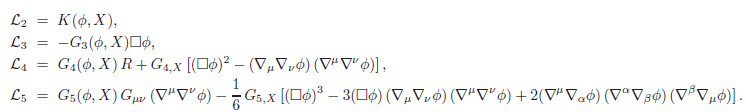 First found by Horndeski in 1975
 rediscovered by Deffayet et al.  in 2011
 no ghosts, no classical instabilities
 it modifies gravity!
 it includes f(R), Brans-Dicke, k-essence, Galileons, etc etc etc
Benasque 2012
[Speaker Notes: Simple and very felxible…toy model of mod grav.: f(R)]
Simplest MG: f(R)
The simplest Horndeski model which still produces
a modified gravity: f(R)
equivalent to a Horndeski Lagrangian without kinetic terms
 easy to produce acceleration (first inflationary model)
 high-energy corrections to gravity likely to introduce higher-order terms
 particular case of scalar-tensor and extra-dimensional theory
Benasque 2012
[Speaker Notes: Simple and very felxible…toy model of mod grav.: f(R)]
Theorem 2: the Yukawa correction
Every Horndeski model induces at
linear level, on sub-Hubble scales, a  Newton-Yukawa potential
where  α  and λ depend on space and time
Every consistent modification of gravity
based on a scalar field  generates 
this gravitational potential
Benasque 2012
[Speaker Notes: a kind of built-in chameleon mechanism]
The next ten years of DE research
Combine observations of background, linear 
and non-linear perturbations to reconstruct 
as much as possible the Horndeski model
… or to rule it out!
Benasque 2012
[Speaker Notes: a kind of built-in chameleon mechanism]
The great Horndeski Hunt
Let us assume we have only
1) pressureless matter 
2) the Horndeski field
and
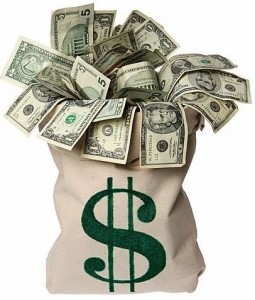 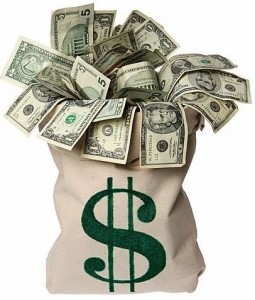 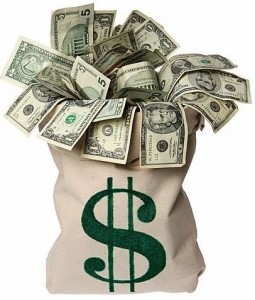 Benasque 2012
[Speaker Notes: a kind of built-in chameleon mechanism]
Background: SNIa, BAO, …
Then we can measure H(z) and
and therefore
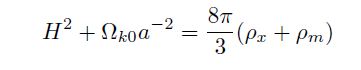 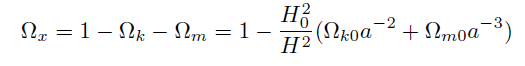 Then we can measure everything up to
Benasque 2012
[Speaker Notes: a kind of built-in chameleon mechanism]
Two free functions
The most general linear, scalar metric
At linear order we can write:
Poisson’s equation



 anisotropic stress
Benasque 2012
[Speaker Notes: Supponiamo ora che I constraints locali siano irrilevanti…]
Modified Gravity at the linear level
standard gravity
Boisseau et al. 2000
Acquaviva et al. 2004
Schimd et al. 2004
L.A., Kunz &Sapone 2007
scalar-tensor models
f(R)
Bean  et al. 2006
Hu et al. 2006
Tsujikawa 2007
DGP
Lue et al. 2004;
 Koyama et al. 2006
coupled Gauss-Bonnet
see L. A., C. Charmousis, 
S. Davis  2006
Benasque 2012
[Speaker Notes: nota che per la f(R) nel limite m->0 tutto ritorna standard, anche perche’ F= const. per m->0.]
Modified Gravity at the linear level
Every Horndeski model is characterized in the linear regime   
and for scales                     by the two  functions
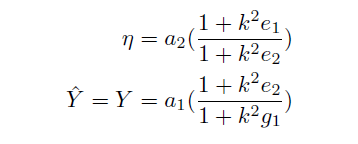 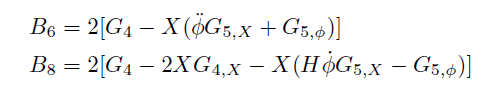 de Felice, Tsujikawa 2011
Benasque 2012
[Speaker Notes: nota che per la f(R) nel limite m->0 tutto ritorna standard, anche perche’ F= const. per m->0.]
Linear observables
Matter conservation equation
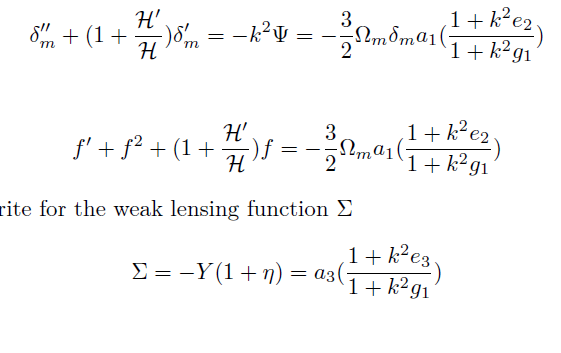 If we could observe directly the
growth rate…
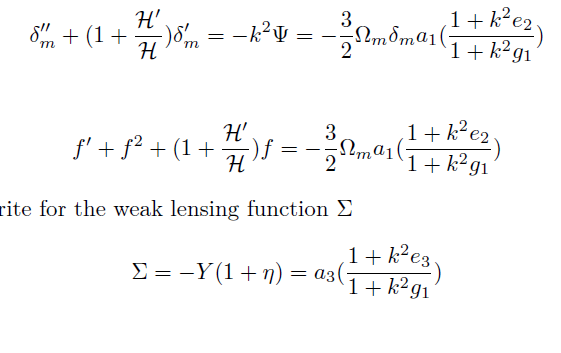 we could test the HL…
Benasque 2012
[Speaker Notes: nota che per la f(R) nel limite m->0 tutto ritorna standard, anche perche’ F= const. per m->0.]
Reconstruction of the metric
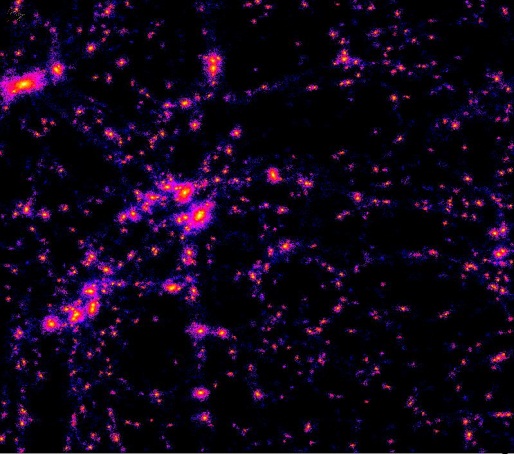 massive particles respond to  Ψ
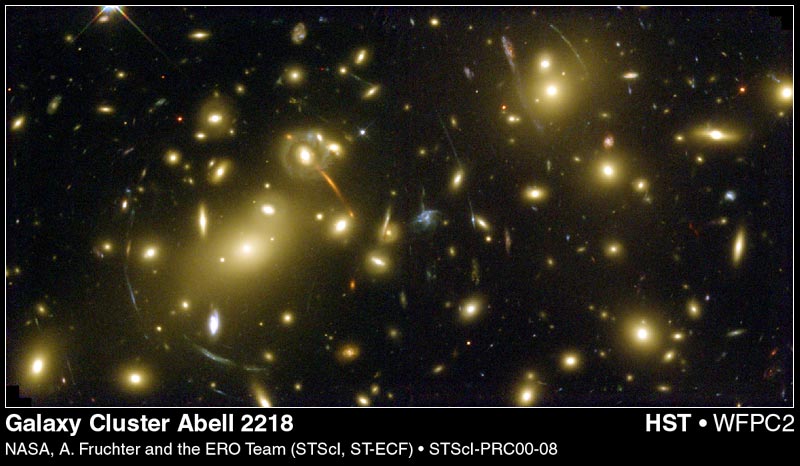 massless particles respond to Φ-Ψ
Benasque 2012
[Speaker Notes: however we do not see matter perturbations but only their biased version]
Linear observables
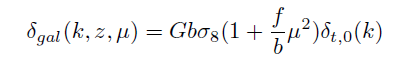 Benasque 2012
[Speaker Notes: nota che per la f(R) nel limite m->0 tutto ritorna standard, anche perche’ F= const. per m->0.]
Three  linear observables
Redshift distortion
Amplitude
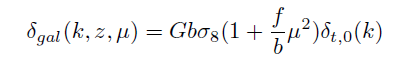 clustering
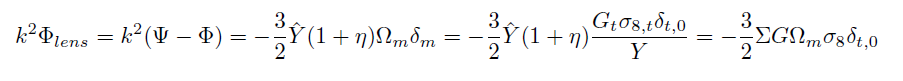 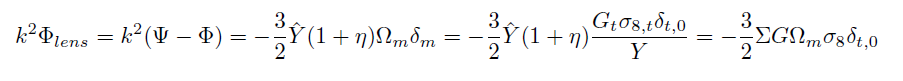 lensing
Lensing
Benasque 2012
[Speaker Notes: nota che per la f(R) nel limite m->0 tutto ritorna standard, anche perche’ F= const. per m->0.]
Two  model-independent ratios
Amplitude/Redshift distortion
Lensing/Redshift distortion
Benasque 2012
[Speaker Notes: nota che per la f(R) nel limite m->0 tutto ritorna standard, anche perche’ F= const. per m->0.]
Observing the HL
Lensing/Redshift distortion
If we can obtain an equation for P2
 then we can test the HL
Benasque 2012
[Speaker Notes: nota che per la f(R) nel limite m->0 tutto ritorna standard, anche perche’ F= const. per m->0.]
Two  model-independent ratios
We combine now growth rate and lensing
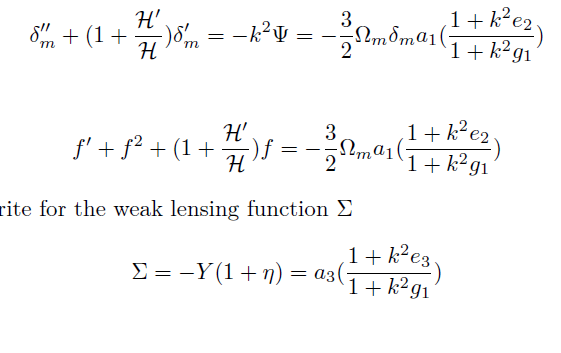 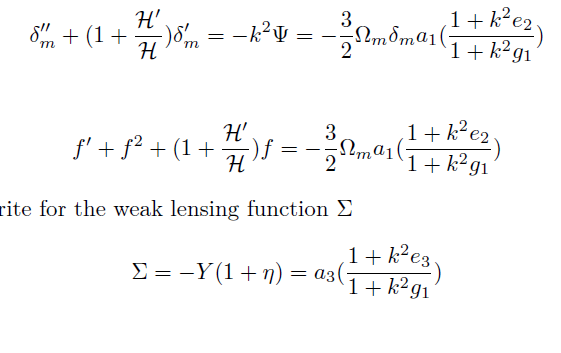 Benasque 2012
[Speaker Notes: nota che per la f(R) nel limite m->0 tutto ritorna standard, anche perche’ F= const. per m->0.]
A consistency equation
Differentiating P2 and
 combining with the growth rate and lensing equations we obtain
a consistency relation for the HL valid for every k
that depends on 8 functions of z
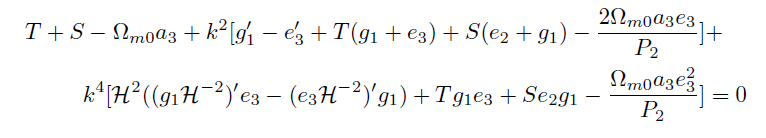 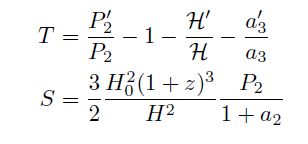 Benasque 2012
[Speaker Notes: nota che per la f(R) nel limite m->0 tutto ritorna standard, anche perche’ F= const. per m->0.]
A consistency equation
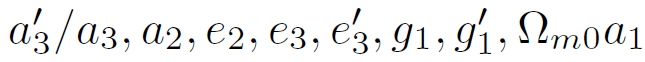 If we estimate P2(k,z) for many   k’s we
have an overconstrained system of equations
If there are no solutions, the HL is disproven!
Benasque 2012
[Speaker Notes: nota che per la f(R) nel limite m->0 tutto ritorna standard, anche perche’ F= const. per m->0.]
Reconstructing the HL  ?
We can estimate
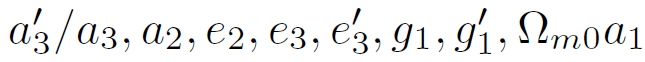 And therefore partially reconstruct the HL
but the reconstruction is not unique:
an infinite number of HL will give the same background
and linear dynamics
Benasque 2012
[Speaker Notes: nota che per la f(R) nel limite m->0 tutto ritorna standard, anche perche’ F= const. per m->0.]
Conclusions
The (al)most general dark energy model is the  Horndeski Lagrangian
It contains a specific prescription for how gravity is modified, the Yukawa term
Linear cosmological observations constrain a particular combination of the HL functions
Quantities like                             are unobservable with linear observations
In principle, observations in a range of scales and redshifts can rule out the HL
The HL is not too big to fail!
(but it is too big to be reconstructed)
Benasque 2012